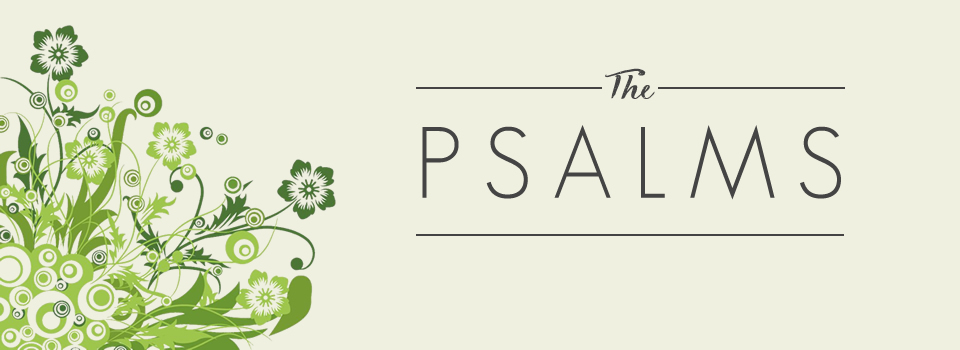 On the Subject of Joy
This passage illustrates the kind of joy presented in Psalms
Psalms 13
This joy reserved for certain people
“Those whose God is the LORD!” (33:12; 144:15).
Those who have Him as their help and hope (146:5).
Those who seek Him and love His salvation (70:4).
Those who are righteous (68:1-3; 32:11).
Those who support His righteous cause (35:27).
Those who fear the LORD, walk in His ways (128:1).
This joy can be lost unless we…
“Serve the LORD with fear, and rejoice with trembling. Kiss the Son, lest He be angry, and you perish in the way, when His wrath is kindled but a little. Blessed are all those who put their trust in Him” (Psalms 2:11-12).
Joy not the only emotion in Psalms
We also find many expressions of sorrow, grief, anxiety, depression, despair—even from God’s people.
Psalms 88 is just one example.
God’s people suffer from many of the same sorrows and heartaches others experience.
Yet I can still rejoice…
In my Maker, my King (149:2).
In His righteous reign over all nations (67:3-4).
In every opportunity to worship Him (42:4; 122:1).
Find pleasure in doing His pleasure (103:21; 119:35).
And joy in His forgiveness when I don’t (51:7-8, 12).
Provisions for my eternal salvation and joy (16:9-11).
Summing it up
“I am abundantly satisfied with the fullness of Your house, and You give me drink from the river of Your pleasures” (36:8).
“You will weep and lament, but the world will rejoice; and you will be sorrowful, but your sorrow will be turned into joy…you now have sorrow; but I will see you again and your heart will rejoice, and your joy no one will take from you” (John 16:20, 22).